OPEN EDUCATION RESOURCES
Include Me Innovative Training Course
MODULE 5: Resource models - levering public and community investments, attracting resources
This programme  has been funded with support from the European Commission. The author is solely responsible for this publication (communication) and the Commission accepts no responsibility for any  use that may be made of the information contained therein 2020-1- FI01-KA203-066490
Welcome to the
Open Education Resources
A unique approach to deliver mediation skills training to adult learners in creative, dynamic ways, allowing them to maximise inclusion through mediation.
Overview, how you will benefit
Getting ready for funding, self-analysis, identifying needs and resources needed
1
In Module 5, you will get closer to realising your mediation initiative by attracting the resources you need. You will learn the steps needed to be ‘funding ready’, and the best fit funding that could be available to fund your initiative. The knowledge obtained in this module will enable you to take actionable steps toward a sustainable future for your peer-to-peer mediation efforts.
You will learn how to secure and attract resources.
Identifying institutions and opportunities that can provide funding and resources, Understanding their rules
2
Identifying partners and stakeholders
3
4
Applying for funding and activating fundraising
Volunteers and community engagement in using the resources
5
Getting ready for funding, self-analysis, identifying needs and resources needed
1
What do we mean funding?
Funding is the act of providing resources to finance a need, program, or project. While this is usually in the form of money, it can also take the form of effort or time from an organization or company.
Your mediation activities take time and resources. The more community members you support, the more resources you will need to put in (time, knowledge, expenses..).
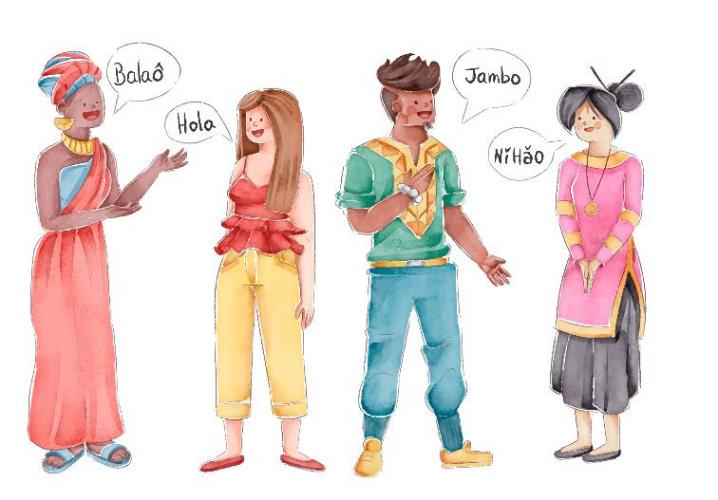 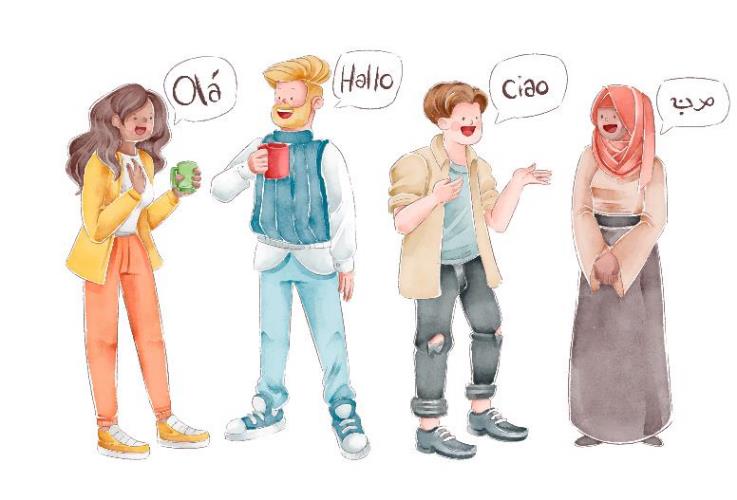 If your peer-to-peer mediation initiative is becoming a sort of burden, instead of giving up, consider, if it’s time to take it to the next level.
Funding is possible
Migrants’ peer to peer mediation is a process that requires time, knowledge, and commitment, along with resources
 Non–formal mediation in the community setting can become an initiative that is eligible for various funding opportunities, it makes a valuable contribution to integration, inclusion, active citizenship, upskilling, empowerment, hence it may be eligible for external funding in these areas
Funding is a valuable step toward sustainability of the mediation activity
PREPARE YOUR INITIATIVE TO GET FUNDING READY
SELF ASSESSMENT ACTIVITY
Try to answer these questions to get clarity on what you want to achieve through funding.
What are your priorities for next 1 – 3 years? 3 – 5 years?
Survival or growth?  New opportunities?
Would you change anything about your goal as a mediator?
Same activities?
Same modes of operation?  Any remote working or digitisation changes etc.?
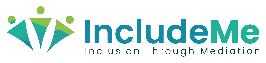 „
How wonderful it is that nobody need wait a single moment before starting to improve the world.

Anne Frank
„
Before you start, focus on your priorities. Leave aside the priorities of possible funders and any fears of not being “fit” for or worthy of funding
The LEGEND:
INTERCULTURAL MEDIATOR Says
The Pesimist Says
The Optimist Says
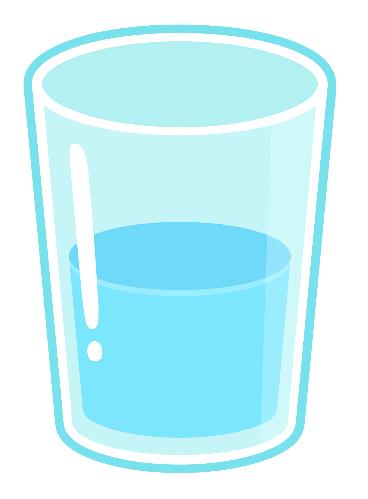 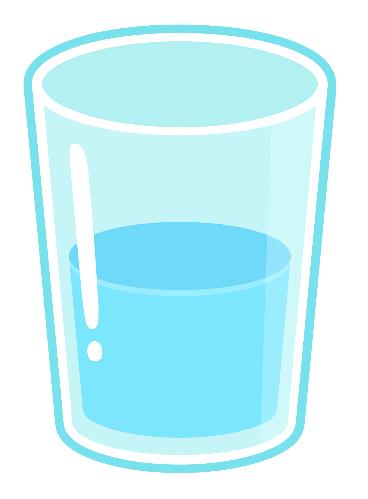 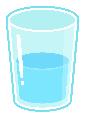 External opportunities
Funding available for inclusion initiatives
„Let’s talk about the benefits of ice”
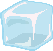 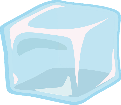 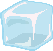 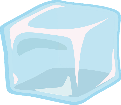 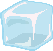 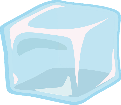 InterculturalMediator’s PRIORITIES
½ empty of funding opportunities
½ full of funding opportunities
Activity: Do a SWOT analysis of your mediation project
Internal
Weaknesses
Strengths
Human resources
Physical resources
Financial resources
Activities and processes
Past experiences
What could be improved in your mediation project in terms of volunteers, staffing, physical resources, funding?What activities and processes lack effectiveness or are poorly done?
What are your own advantages, in terms of people, physical resources, finances?What do you do well? What activities or processes have met with success?
External
Opportunities
Threats
Future trends 
Funding sources (foundations, donors, legislatures)
Demographics
The physical environment
Legislation
Local, national, or international events
What possibilities exist to support or help your effort , the people you serve, or the people who conduct your work?What local, national, or international trends draw interest to your programme?Is a social change or demographic pattern favorable to your goal?Is a new funding source available?Have changes in policies made something easier?Do changes in technology hold new promise?
What obstacles do you face that hinder the effort - in the environment, the people you serve, or the people who conduct your work?What local, national, or international trends favor interest in other or competing programmes?Is a social change or demographic pattern harmful to your goal?Is the financial situation of a funder changing?Have changes in policies made something more difficult?Is changing technology threatening your effectiveness?
Taking the best out of SWOT
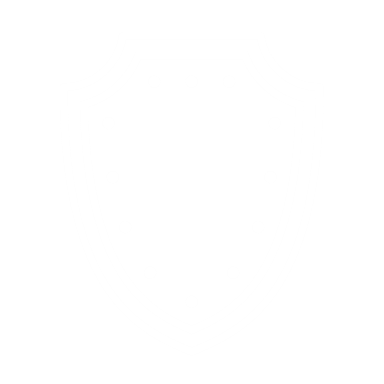 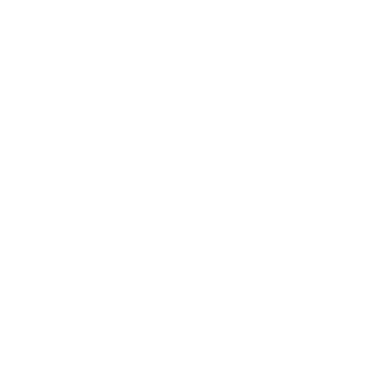 Does your initiative now look clear enough to pitch it to the funders?
How can you use the positives, to overcome the negatives?
Your SWOT has made you realise your mediation project or group’s strengths, weaknesses, as well as identify opportunities and threats coming from outside.
1The nature of socio-psychological barriers to peaceful conflict resolution and ways to overcome them, Daniel Bar-Tal & Eran Halperin, conflict & communication online, Vol. 12, No. 2, 2013
CASE STUDY: 

Rethink Ireland 
Projects Supporting Women, Travellers, and Migrants Among Eleven Awardees of a €3 Million Equality Fund
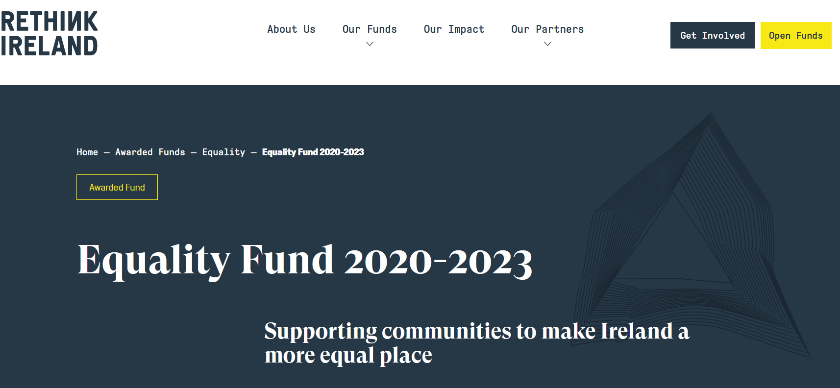 The Equality Fund supports civil society groups working with marginalised women, ethnic minority and migrant people, Traveller and Roma communities, people living in poverty, people with disabilities and LGBTI+ people.

This €3 million Fund is supported by the Peter Kinney and Lisa Sandquist Foundation and the Government of Ireland. This Fund will support organisations and groups that empower marginalised communities and tackle systemic inequality.
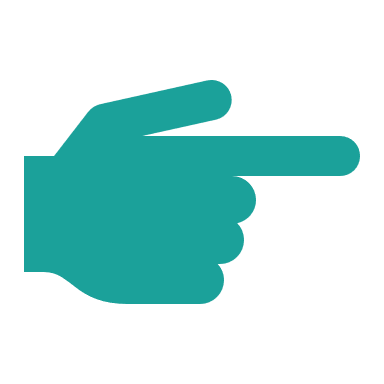 Click on the IMAGE to read about equality fund
An Equality Fund awardee:
Building Resilient Communities For Change: Migrant Rights Centre Ireland
The Migrant Rights Centre Ireland (MRCI) works nationally to defend the rights of migrant workers and their families at risk of exploitation, social exclusion and discrimination. Building Resilient Communities for Change delivers a programme of community work to build leadership in migrant communities, to empower migrant workers to secure better working conditions and decent wages. It reaches out to the MRCI’s supporters asking them to take action to challenge inequality and injustice
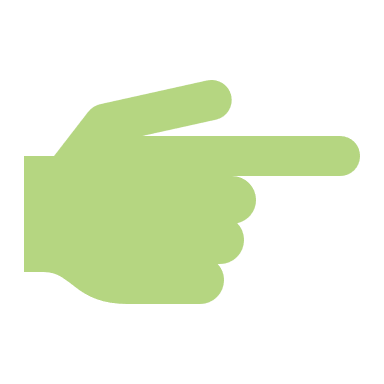 Click on the VIDEO to learn about MRCI
Institutionalised funding opportunities
Nationaly and locally, look for programmes and funds that might support your cause
In our previous example from Ireland, there is a fund established on a national level that supports initiatives coming from migrant population.

Migrant mediators could look for such opportunities in their own countries as potential funsing sources for their initiatives

Applying for funding can be a good strategy for mid to long term sustainability and capacities building
GRANTS 
An interesting video on what a grant does and does not do.
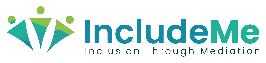 2
Identifying institutions and opportunities
Two key pathways to funding
Own 
initiative
Public calls
Own initiative:  
Seek out open funding opportunities or create a fundraising campaign
Public funding calls:  
A defined opportunity with a  deadline, eligibility criteria, budget,
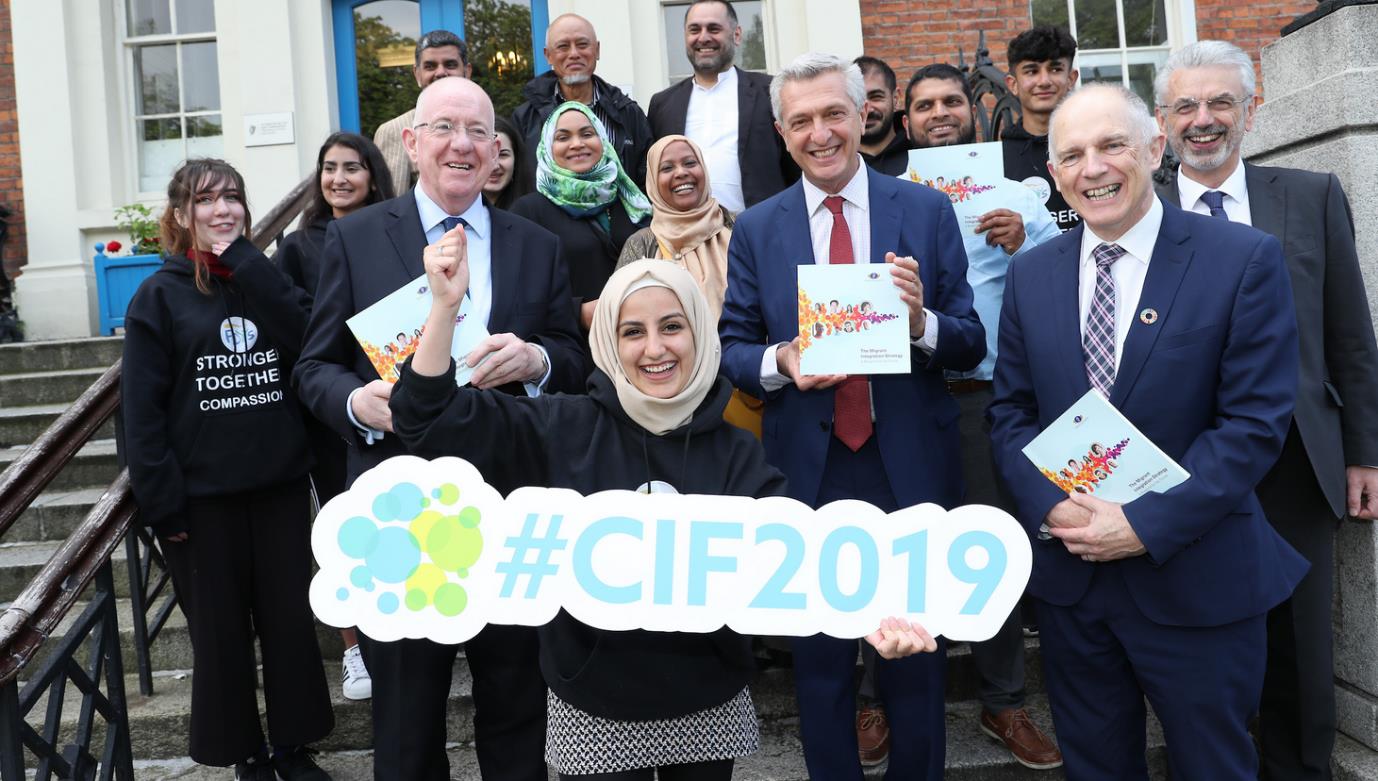 EXAMPLE:
A Public Call

Published by Goverment (Ireland)
Communities Integration Fund, Department of Justice
 http://www.integration.ie/en/ISEC/Pages/WP18000024
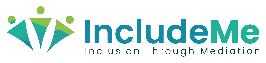 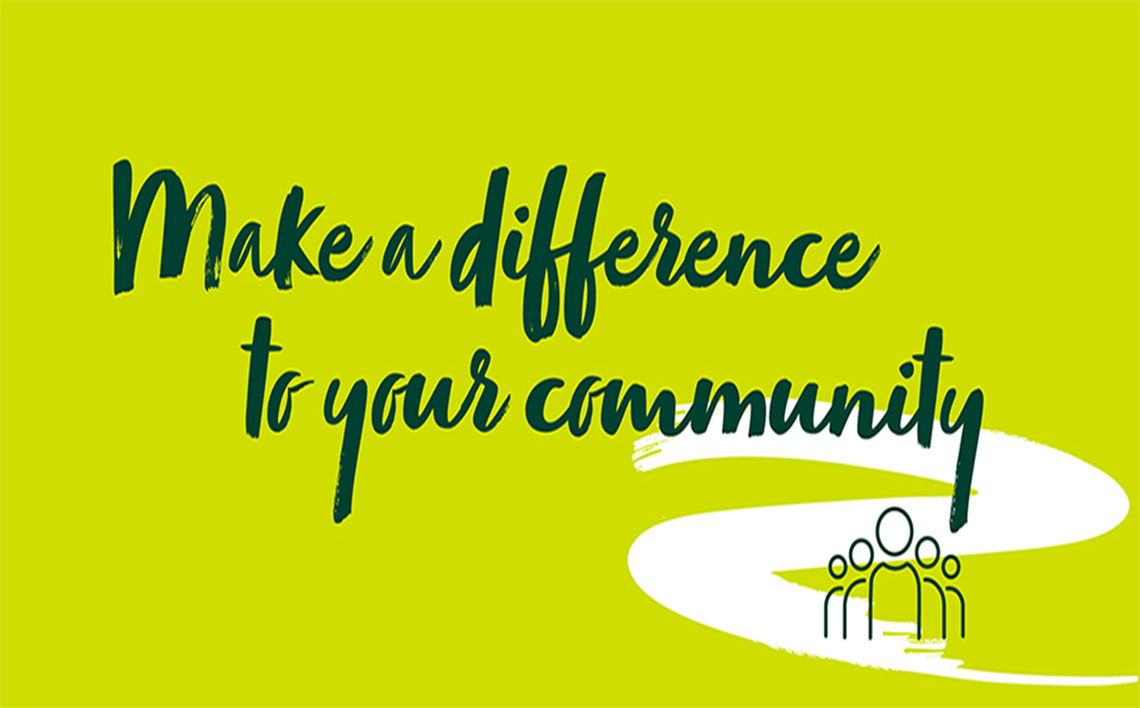 EXAMPLE:
A Public Call

Published by a corporation
Dublin Airport Community Fund:
 https://www.dublinairport.com/corporate/corporate-social-responsibility/community-fund
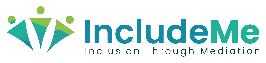 FUNDER MAPPING TEMPLATE
Use this table template,  and expand it, to map funders that could support your initiative
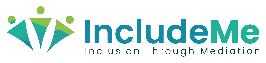 Own Initiative Approach
Take a look at how the Irish Refugee Council raises funds in various ways to support their activities:
https://www.irishrefugeecouncil.ie/Listing/Category/why-support-us 

 They use fundraising to support their activities.                                                                                          This includes:
Donations
Tax efficient giving
Engaging individual fundraisers
Memberships
Engaging work of advocates
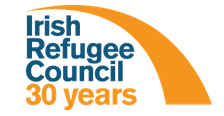 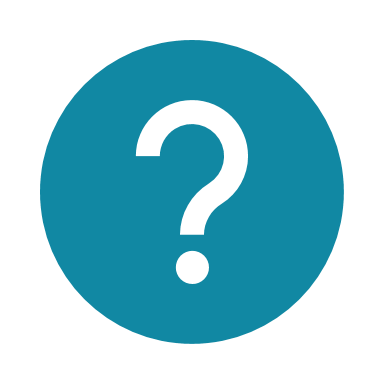 Do you think you could replicate some of these examples?
DONOR MAPPING TEMPLATE
Use this table template and expand it, to map donors that could fund your initiative
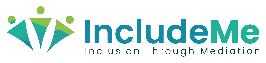 Identifying partners and stakeholders
3
What is a Stakeholder?
A stakeholder is anyone with a vested interest in your project. They will be affected by, or be able to affect, your cause. 

Your stakeholders are a varied group, with varied interests!

Activity: Make a list of all the individuals, groups, companies, and public institutions who are in any way connected to your mediation project
The Power of Stakeholders : WATCH THE VIDEO
Stakeholder/partner Mapping
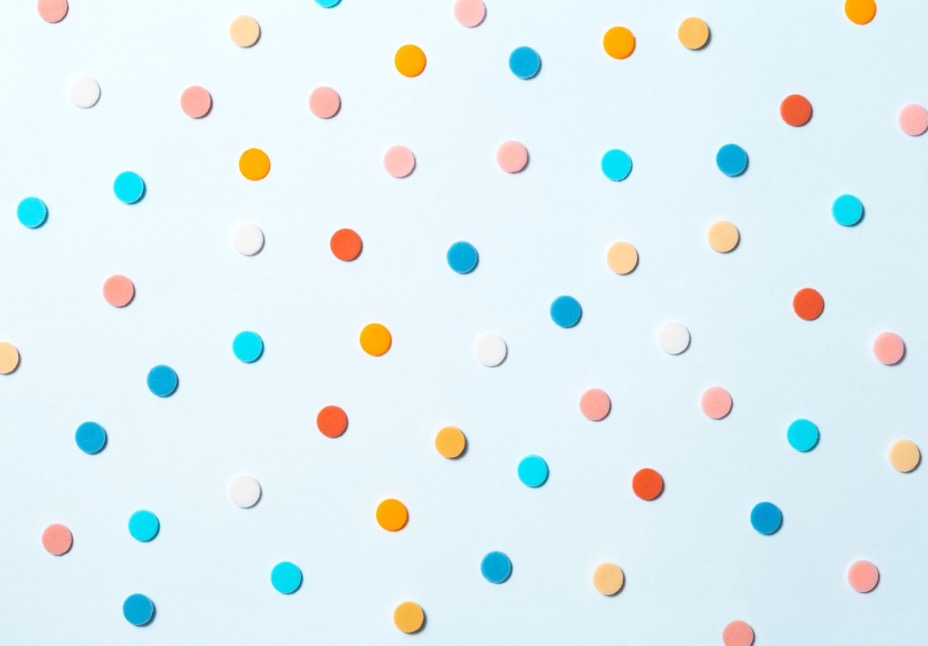 Building on your earlier funding and donor mapping, set out a game plan for engaging and managing the stakeholders in your product, project, or idea with this stakeholder map.
Create a list of stakeholder groups by answering the following questions:
Who will be impacted by this initiative?
Who will be responsible or accountable for the initiative?
Who will have decision authority on the initiative?
Who can support or obstruct the initiative?
Who has been involved in an initiative like this before?
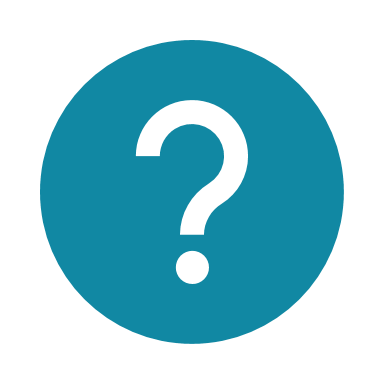 Who has the power and interest regarding your initiative?
Right-click for the option to expand this page into a whiteboard. Drag the stakeholders to the area in the quadrant that fits them best.
Stakeholder
Assign a stakeholder to each box.
HIGH
Stakeholder
Stakeholder
Stakeholder
Stakeholder
Power
Stakeholder
Stakeholder
Stakeholder
Stakeholder
Stakeholder
Stakeholder
Interest
LOW
HIGH
Prioritize the list,  one stakeholder at a time on the grid, based on their relative power and interest.
High power, highly interested people (ENGAGE CLOSELY): Keep these people fully engaged, make an effort to keep them satisfied.
High power, less interested people (KEEP SATISFIED): Put enough effort in with these people to keep them satisfied, but not so much that they disengage over too much information.
Low power, highly interested people (KEEP INFORMED): Keep these people adequately informed, communicate with them to ensure that no key issues are emerging. People in this category can be very helpful in supporting you with the details.
Low power, less interested people (MONITOR): Monitor these people, but don’t disengage them with overly communicating.
2
1
Next Steps
List down the stakeholders who belong to each group, then assign a point person, someone who can help you to craft an action plan for them.
Target groups, who will benefit?
DIRECT + INDIRECT Target Group:
click below to learn more
Whose problem is the project solving?
Describe the TARGET GROUP
Try to estimate how many, how big is the target group
Who can you partner with? 
Who has the interest in this project? What is their relationship to the project?
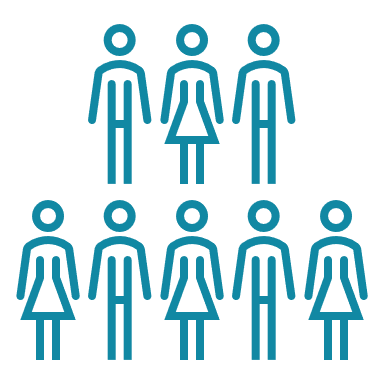 Well done! At this point you have
People who can help you
STAKEHOLDERS
TARGET GROUP
Initiative
PARTNERS
Wide list of all groups who can influence and are interested in what you do
People you can help
4
Applying for funding and activating fundraising
Focus on Problem Solving. How will this grant tackle a challenge?
1
2
3
4
Problem statement – why is your project important? Justified? What problem does it solve?
How did you find out about the problem, what’s the research, statistics?
What are the causes, solutions?  Final solution.  Evidence is the difference in success and failure
Multiple problems? Prioritize and choose!
Objectives, Expected Results
Services or products
that will become available to beneficiaries
Overall objective: long-term changes 

Specific objectives: reachable, specific, clear
Even more specific
Expected 
results
than the specific objectives
Examples:
materials printed, people educated, outputs created, events attended
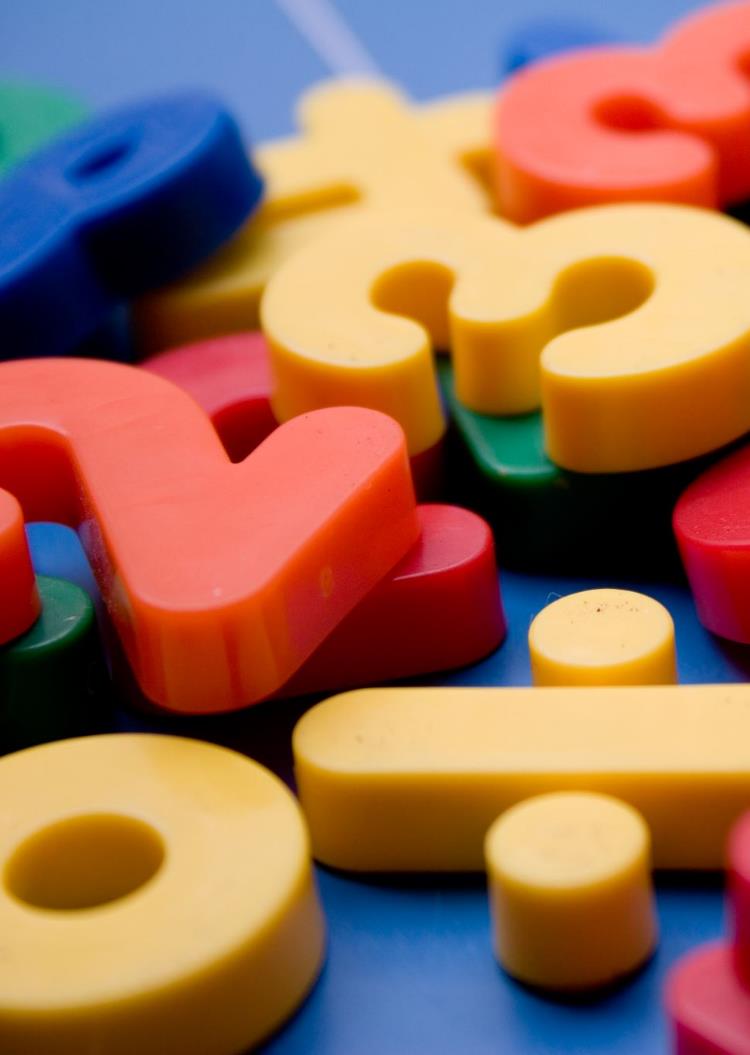 Budget: know your finances
Prepare your budget
Quotations and tender process
Know your people costs
Know your overhead costs
Calculate volunteer contributions 
Have your last year’s accounts ready?
Financial projections – if needed, get a financial mentor or a volunteer to help
Sustainability – an opportunity to shine
How will impact continue?
Risks (internal, external)
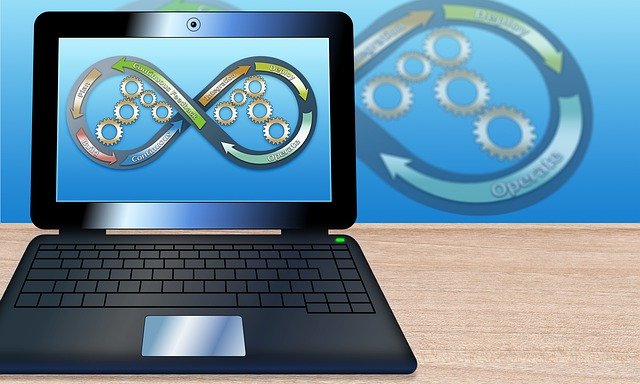 Implementation: 
monitoring
evaluation 
reporting
TIP - Usually applicants do not give this section enough attention
Some Top Tips: 
Try a Pitch Deck
Whatever format funding, there is a moment when you will need to present your idea and ask for support. The better your presentation, your pitch, the better the chances are to be granted the funding and get the support you need.

Pitch deck is a set of free templates easily accessible on Canva.com, easily adaptable. They can be adapted to anyone’s needs, to pitch a business idea/project for potential funders.
 
A pitch deck is a brief presentation, often created using PowerPoint, Keynote or Prezi, and this time we chose Canva, used to provide your audience with a quick overview of your business plan. You will usually use your pitch deck during face-to-face or online meetings with potential investors, customers, partners, and co-founders.
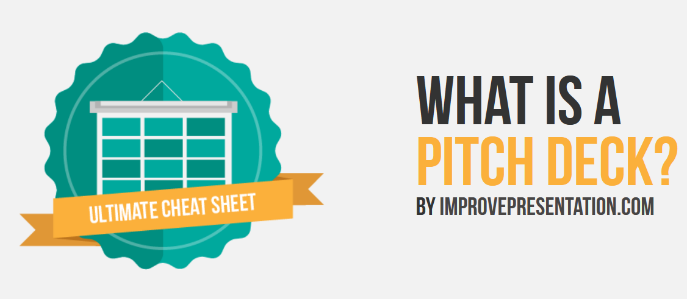 CLICK on each image       TO SEE
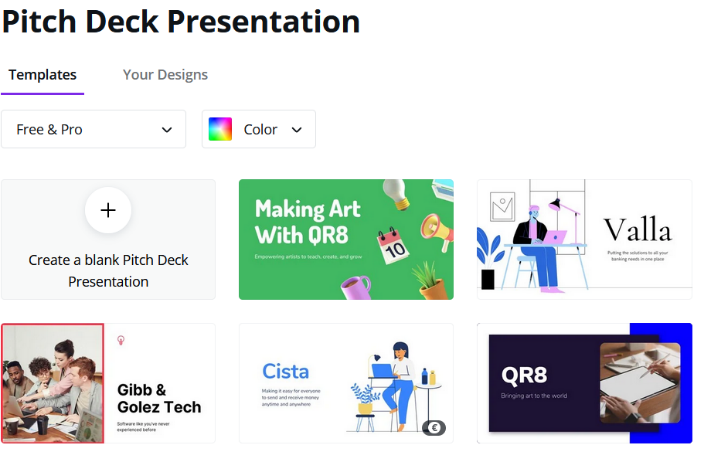 SOME TOP TIPS
Don’t assume that the funder will have any knowledge of your mediation initiative/advocacy, or background. Describe your project truthfully and fully
Break down the requirements of the application into bite-sized pieces
Think carefully about presentation; most funders will read many applications and if an application is easy to read and well presented it makes their lives easier
Do not over-promise - you will one day have to deliver
It always takes a lot longer to put an application for funds together than you think!
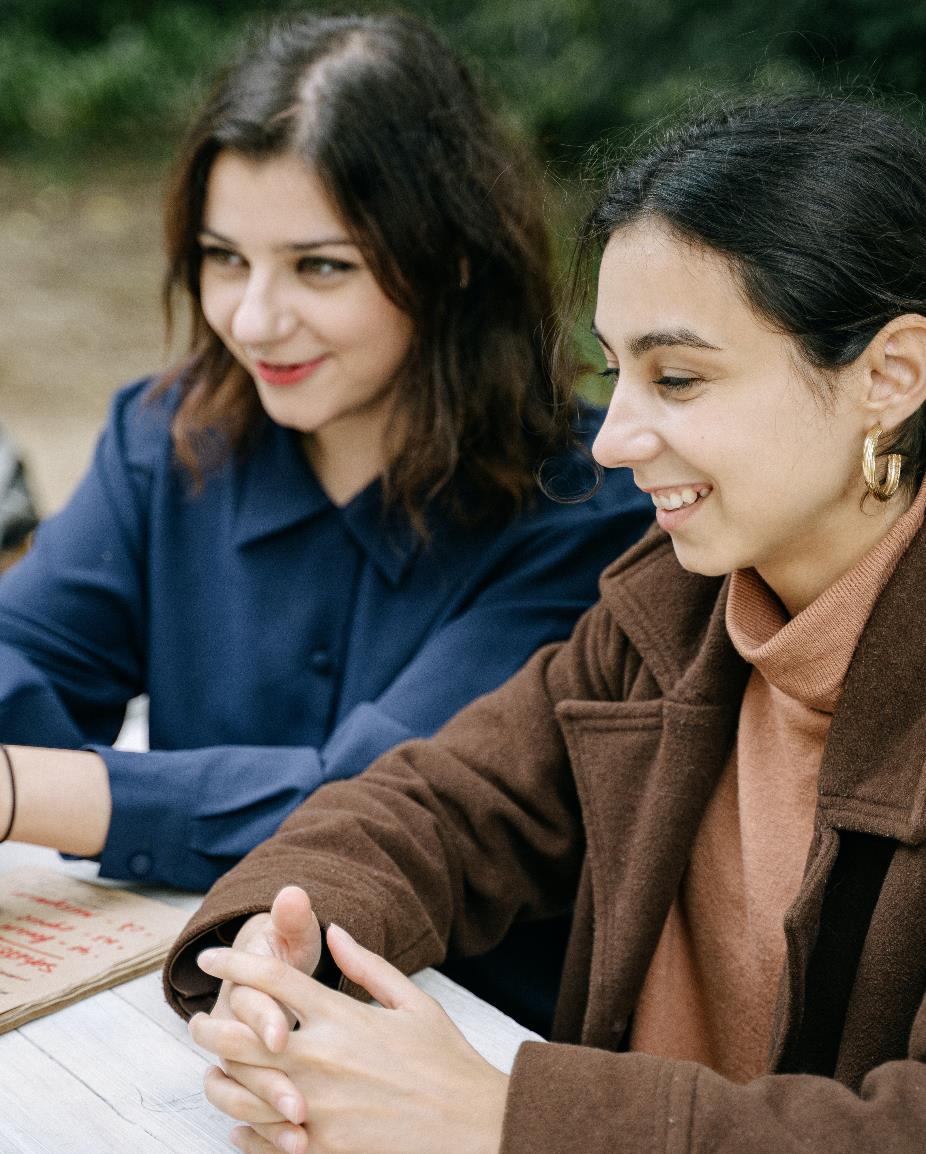 SOME TOP TIPS
Remember it is competitive – your best foot forward
Write in an interesting way that captures the energy & spirit of your project (journalist style)
The power of evidence of need. It is not sufficient to say: “we know … we think….” back it up with relevant research
Show that your project is additional – not competing with others
And last, but not least, definitely talk to the funding agency before you apply
Volunteers and community engagement in using the resources
5
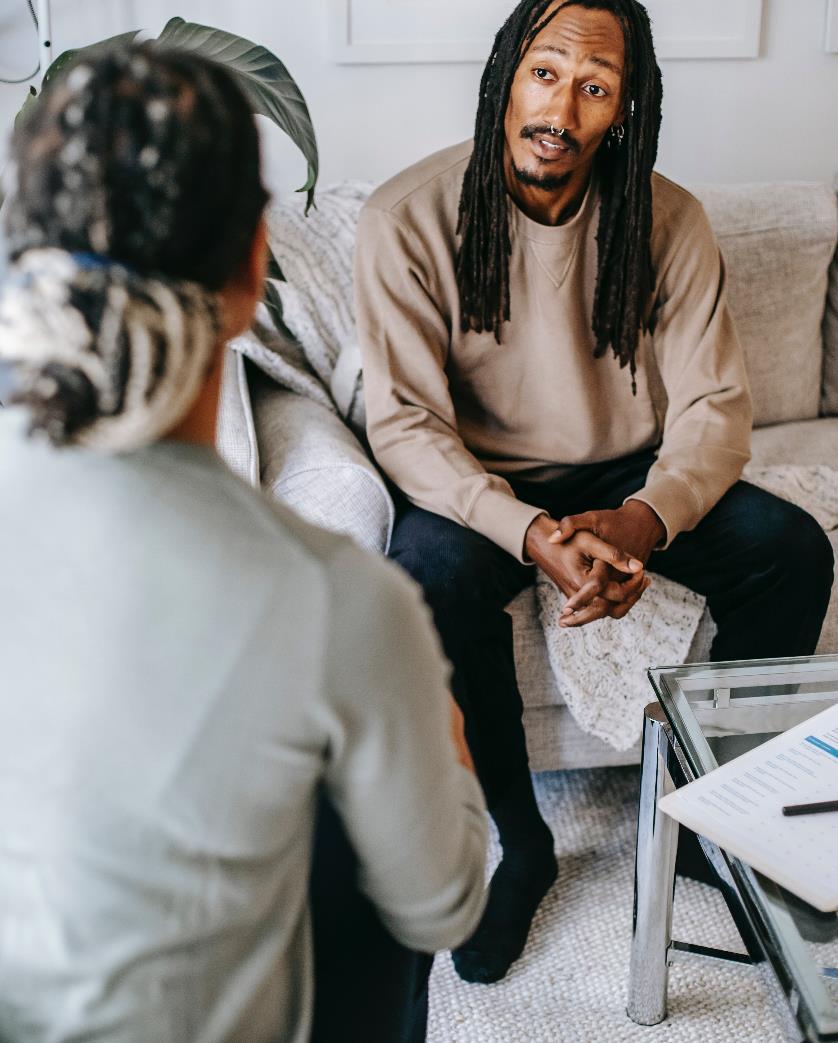 Did you know?
Higher education has a leadership role to play in supporting mediation in our society.  Why? You are typically critically engaged, questioning the status quo, and eager to change the world for the better.
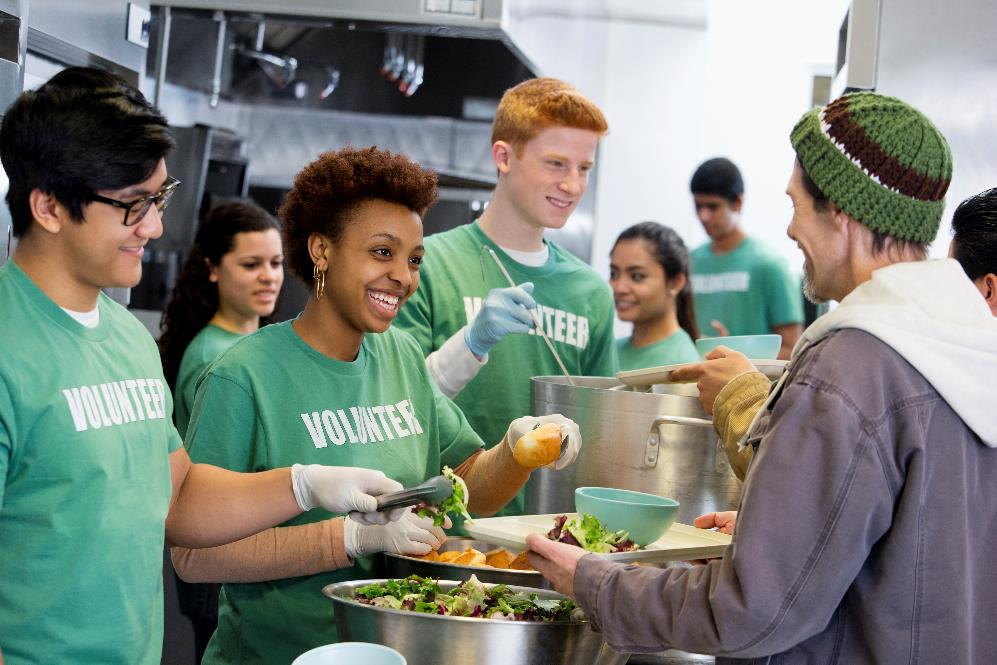 If all you need is human resources to keep supporting your peers with mediation and intercultural work, engaging HEI students and other volunteers might be the key.

The key to attracting people power support is to present your idea and the benefits of volunteering in this area in an articulate and compelling  manner.

On the next slides, find 10 benefits of student’s volunteering. Share these benefits so you can inspire others to get involved.
PEOPLE POWER
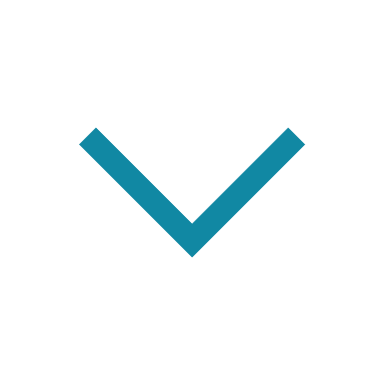 1. Build meaningful contacts
Volunteering allows you to network with new people who you may not have the opportunity to meet otherwise. 

Your volunteering can bring occasions and acquaintances, that could serve as a great contact for future jobs or as a professional reference.
2. Boosts your CV
College graduates’ CVs often demonstrate limited professional experience. Volunteering gives a tangible insight into your skills and generosity to get involved. It is something concrete  to add that shows hiring managers your dedication to skills-building.
3.  Develop new skills
Whether bringing communication skills to sharing cause-based mediation initiatives or translating for a fellow student who might need that support, volunteer roles can help you gain new skills that enrich your personal and professional life.
4. Test career options
Volunteering in areas that reflect a person’s interests can give a lot of insight into the future career possibilities.

This will either confirm the interests or nudge a person in a different direction.
5. Increased sense of fulfillment
Giving back to your community can help build a sense of accomplishment and improve your self-confidence. It can also remind you how important it is to make time for others less fortunate.
6.  Improves mental health
Studies have shown that volunteering can help stave off mental health issues such as anxiety, depression, and even high blood pressure. It can also help reduce overall stress levels.

READ – Interesting Article 
7 Mental Health Benefits of Volunteering - AbleTo - Behavioral Health Care
7.  Forges new friendships
In addition to professional contacts, volunteering may lead to new friendships. 
You often meet like-minded individual in these settings who see the world in similar ways as you.
8. Develops awareness
It’s easy to live in our own little bubbles (especially since Covid-19) and not fully understand the challenges facing others.
 Spending time volunteering exposes you to hardships and makes you more aware of the world around you.
9. Can provide academic credit
Some college classes may provide credit or participation incentives for volunteering. 

If unsure, ask your professor or academic advisor about opportunities.
10. Makes the world a better place
At the end of the day, volunteering is necessary if we want to live in a kind and compassionate world.

Spending just a few hours on a cause such as inclusion and mediation can help ensure these qualities remain engrained.
Main conclusions to this module
ACTION
STAKEHOLDERS
LIST
READY
Apply for funding
And partners
Funding is possible
Or map the 
opportunities
Engage volunteers
Get ready to find it
Not to forget the target group must be understood
Thank you and congratulations on finishing Module 5!
You made it to the end of our final module. 

Well done on being the Inclusion Through Mediation mediator!

Please share your experience with your peers through our social media (1) Inclusive Europe | Facebook
www.includemeproject.eu